Lecture 27: Wave interference
Superposition of waves
Standing waves on a string
Interference
Standing Waves
http://www.walter-fendt.de/ph6en/standingwavereflection_en.htm
Standing Waves
Standing wave
Standing wave on a string
Fundamental frequency and harmonics
String of length L
with fixed ends
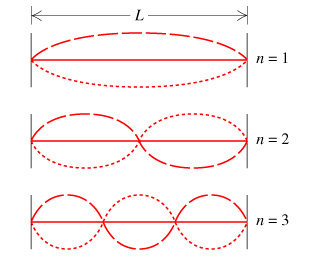 Examples
A wire has a length of 8m. The speed of waves on the wire
is 240m/s. What is the fundamental frequency?
Examples
A particular guitar string has a mass of 3.0 grams and a length of 0.75 m. A standing wave on the string has the shape shown in the figure. The wave has a frequency of 1200 Hz. 
(a) What is the speed of the wave? 
(b) What is the tension of the string? 
(c) The wave on the string produces a sound wave. Does the sound wave have the same frequency, wavelength, or speed as the wave on the string?
Interference
Two or more 
traveling waves 
superimpose: 
interference
Interference and path length
Two sources, waves emitted in phase. How do waves combine at P?
Example
Two radio transmitters (A and B) are 12 m apart.  They are driven by the same oscillator (i.e., they emit in phase) and generate waves of wavelength 2 m.  How do the waves interfere at point P that is 16 m directly in front of source A?
Example
Two loudspeakers emit waves of frequency 172 Hz. The speed of sound is 344 m/s. You are 8 m from speaker A. How close can you get to speaker B and have destructive interference?